Post Processing Tools for Spot and Object Removal
Nancy Rosenbaum
Goddard Photo Club
September 13, 2023
2
9/13/2023
“Photography deals exquisitely with appearances, but nothing is what it appears to be.”
Duane Michals
3
How can you
get this
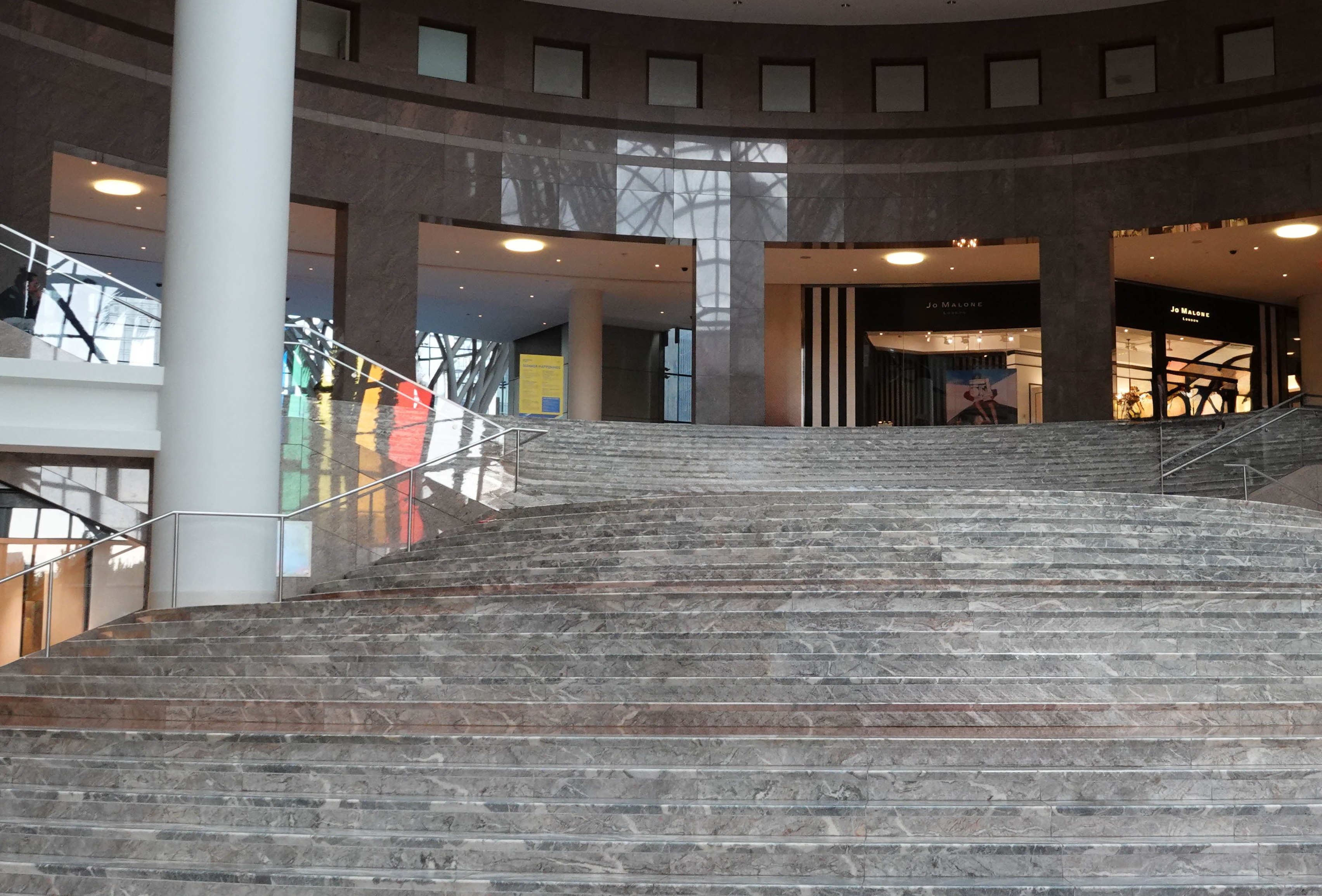 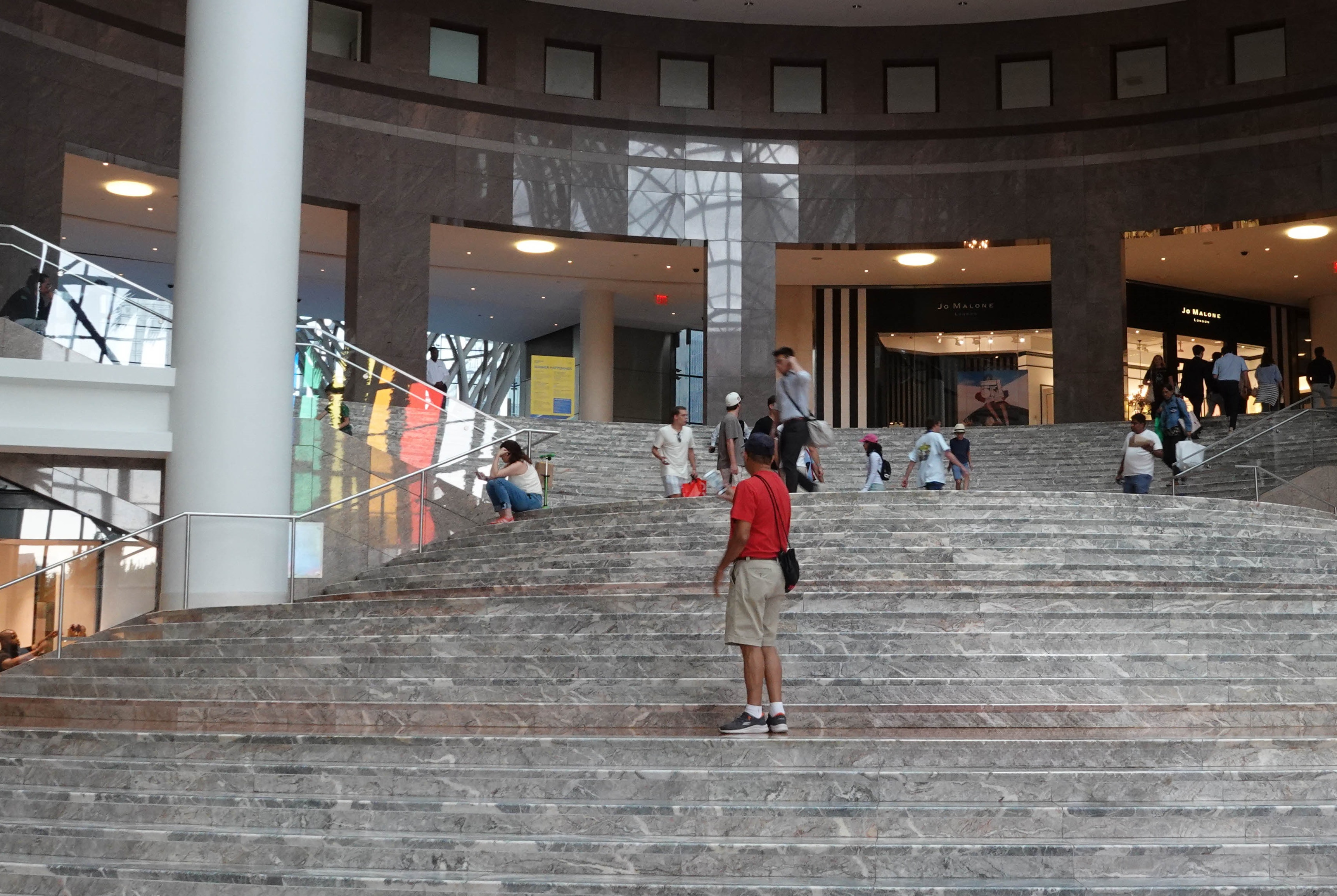 from this?
9/13/2023
4
Agenda
Overview of Lightroom/Adobe Camera Raw (LR/ACR) and PhotoShop (PS) tools for spot and object removal
Lightroom demo
Healing
Content-Aware Remove
PhotoShop demo
Spot healing brush
Healing brush
Fill
Remove
Conclusion
9/13/2023
5
Terms
9/13/2023
Removal Tools
6
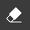 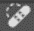 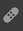 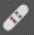 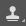 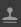 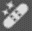 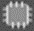 9/13/2023
7
Lightroom Healing Tools
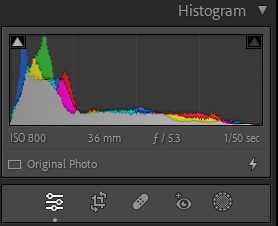 Content-aware, Healing, and Clone tools are on the masking toolbar, usually found in upper right-hand corner of Develop module
Greatly improved in most recent updates
All three tools have size and opacity (transparency) sliders; Healing and Clone tools also have feather slider to adjust hardness of edge of healed area
Adjust brush size using slider, bracket keys ([ ]) on keyboard, or mouse wheel.  Use brush size slightly larger than spot to be removed
TIP:  When you click Healing tools icon, Visualize Spots checkbox and slider appear below image. This is a great way to find spots you might otherwise miss
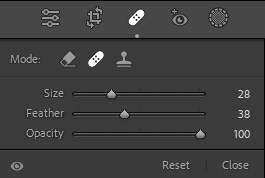 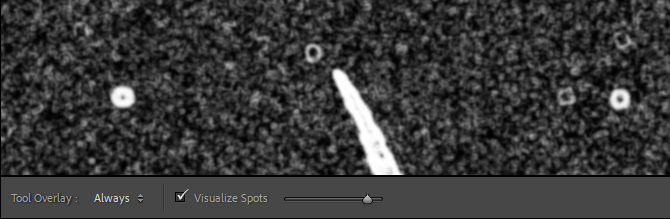 9/13/2023
8
PhotoShop Healing Tools
Healing tools
Grouped on PhotoShop toolbar, typically found on left side of  screen
Hover and right-click to get drop-down options
Adjust brush size and characteristics with shortcut (B) or dropdown from ribbon bar
Spot Healing Brush:  Brush over area to repair image
Healing Brush:  Alt-click to define source point to use to repair image, then brush over area to be repaired.  May need to repeat source selection, depending on size and complexity of replacement
TIP:  A good practice in PS for non-destructive editing is to duplicate background layer before any edits.  Suggest renaming new layer “Retouching” or some such
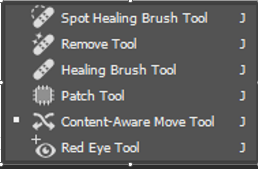 Healing Tools Group
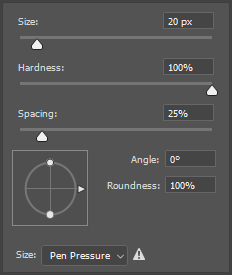 Brush options
9/13/2023
9
PhotoShop Healing Tools, Cont’d.
TIP:  PS doesn’t have a “Visualize Spots” feature like LR.  You can get a similar result using a Curves adjustment layer, as follows:
Duplicate background layer and make it the active layer.
Create a new Curves adjustment layer on top of the duplicate layer.
Adjust the line to make a sine wave; you may need to playwith it to make the spots appear.
Make background copy layer the active layer.
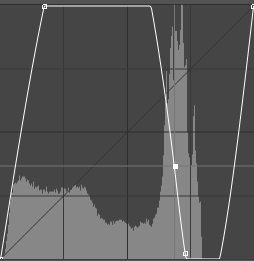 Curves, adjusted to
Make spots appear
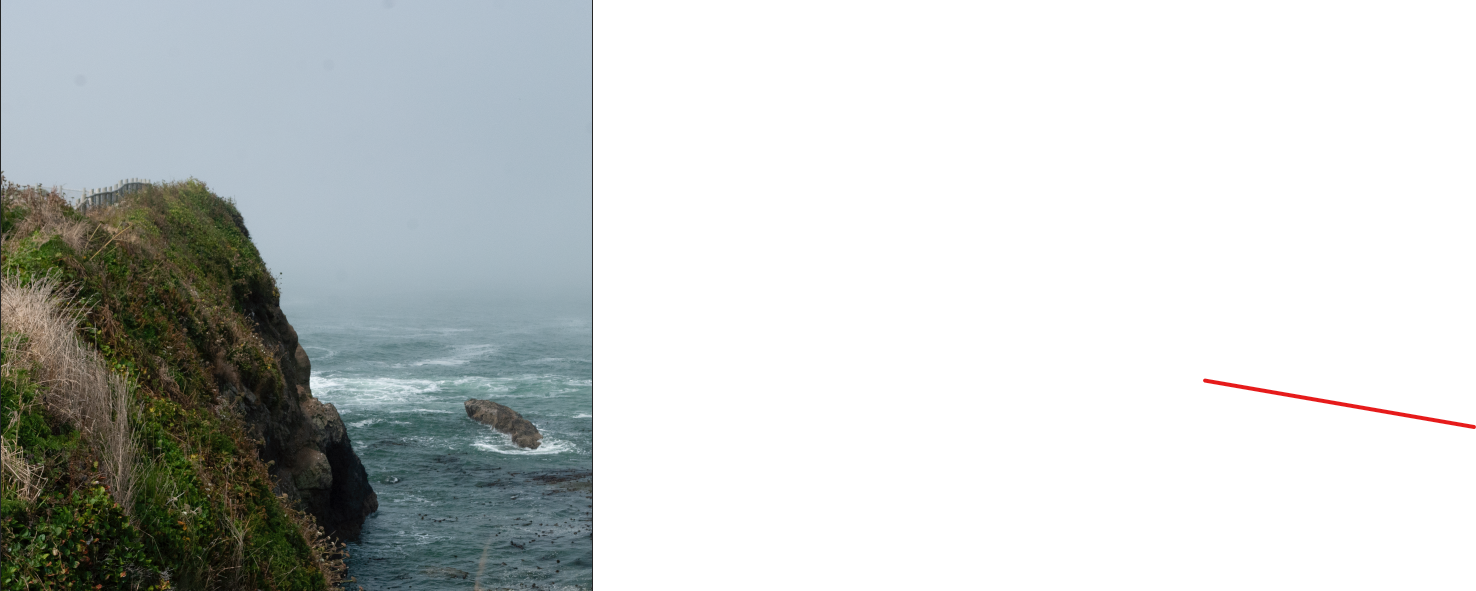 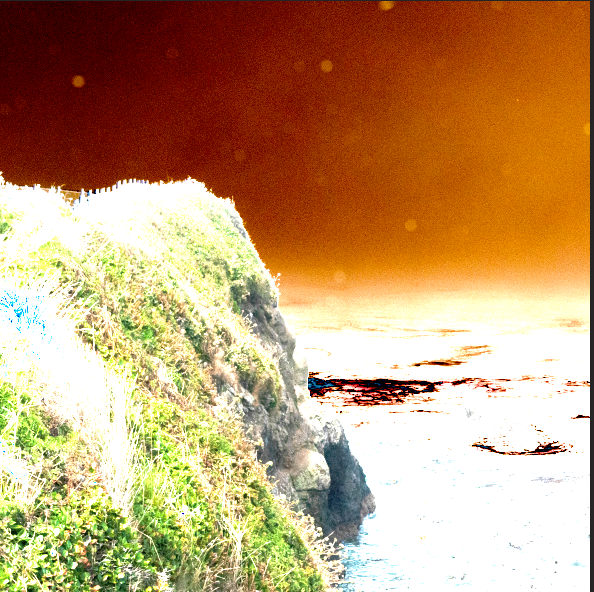 Image without curve
Image with curve
9/13/2023
10
PhotoShop Fill
…
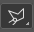 Duplicate background layer and make it the active layer.
Using the Lasso or Polygonal Lasso selection tool, loosely select the object to be removed.
Select Edit/Fill from the menu or Shift-F5 (on a laptop, you may need to press Shift-Alt-F5).
See screen capture to the right for Fill dialog box settings.
Press OK.
Press Ctrl/Command-D to de-select.
Tips:  
Include shadows when you remove objects
Sometimes PS does a better job of biting off small pieces, rather than large pieces at once
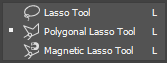 Free-hand selection
Straight line selection
Free-hand selection tools
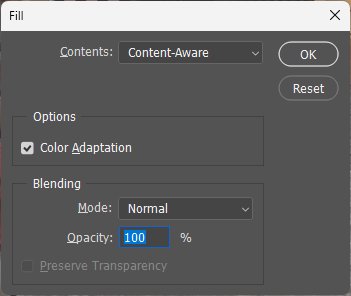 Fill Dialog Box
9/13/2023
11
PhotoShop Content-Aware Fill
Duplicate background layer and make it the active layer.
Using the Lasso or Polygonal Lasso selection tool, loosely select the object to be removed.
A split screen opens, showing the image highlighting the sampled areas, a preview window, and a dialog box with settings.
Using the plus or minus signs in the options bar at the top of the screen, brush over the sampled areas to add or subtract them from the sample.
Click OK to accept the change.
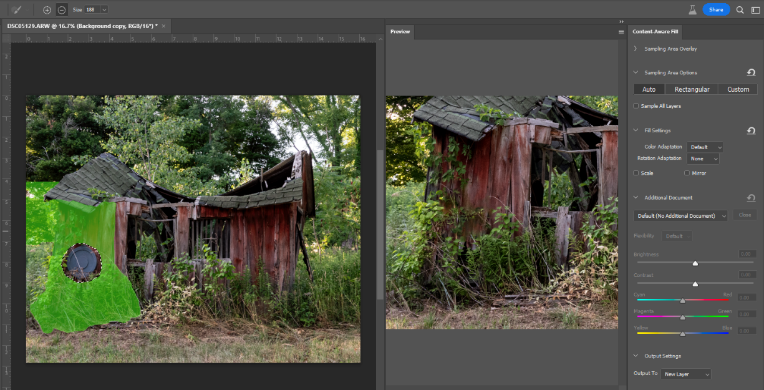 Content-Aware Fill Screen
9/13/2023
12
PhotoShop Healing Tools, Cont’d. - Patch
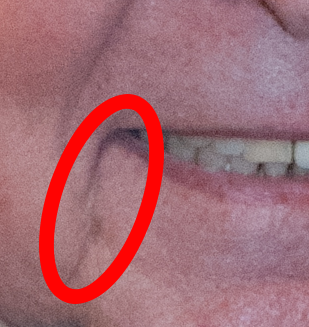 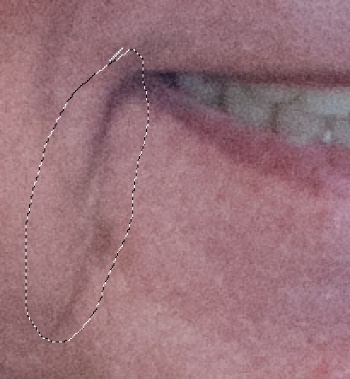 Duplicate background layer and make it the active layer.
In Patch tool options below menu bar, select Sample All Layers.  
Draw circle around area to be patched, then drag to source area.  Target area will show result of patch.
To fade the effect, press Ctrl/Command-Shift-F to get opacity slider.  
TIP:  For reducing laugh lines, a good opacity is  30% for children and 60% for adults
Target
Source
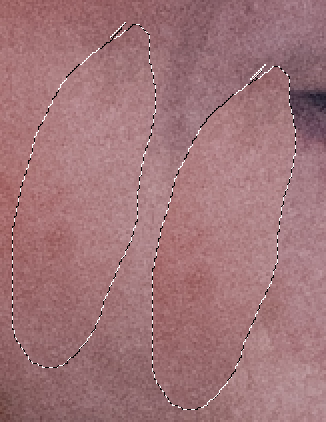 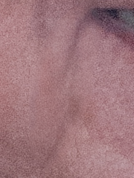 Target on right;
 source on left
Result at 40%
opacity
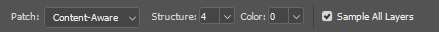 Patch Tool Options Bar
9/13/2023
13
PhotoShop Tools – Clone Stamp
Duplicate background layer and make it active layer.
Alt-click to select source.
Position cursor over target and paint.  You may need to select a new source every few strokes.
Tip:  Back off opacity for more natural blend
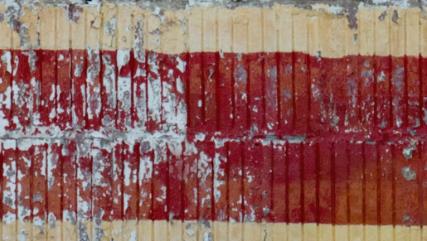 Source area
Area to be healed (target)
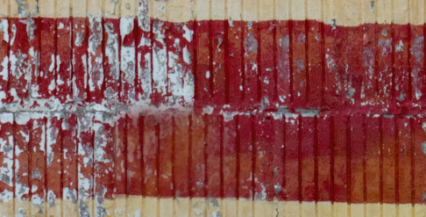 Result (79% opacity)
Clone Stamp Options Bar
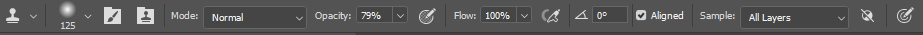 9/13/2023
14
PhotoShop Healing Tools Cont’d. - Remove
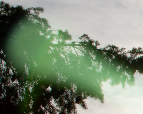 Duplicate background layer or create a blank layer and make it the active layer.
In Remove tool options, select Sample All Layers.
Remove after each stroke:
Checked – Applies fill after single stroke
Unchecked – Allows multiple brush strokes before applying fill
Select area to be replaced.  
TIP:  Repeat process to improve result or remove artifacts around edges
Reflection to be removed
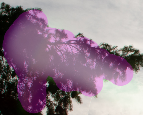 Selection
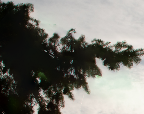 Remove Tool Options Bar
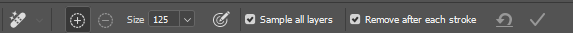 9/13/2023
15
9/13/2023
“All photographs are accurate. None of them is the truth.”
Richard Avedon
16
Many Roads to Get to Your Destination
Multiple methods in both Lightroom/ Adobe Camera Raw (LR/ACR) and PhotoShop (PS) to do the same things
Some are interchangeable in some situations, and some are not
Play with different tools to become familiar with how they work
9/13/2023